27,а. Длина окружности
[Speaker Notes: В режиме слайдов ответы появляются после кликанья мышкой]
Теорема. Периметр Pn правильного n-угольника, вписанного в окружность радиуса R, выражается формулой
Длиной окружности считают число, к которому стремятся периметры вписанных в эту окружность правильных многоугольников при увеличении числа их сторон.
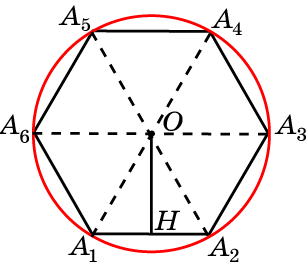 Следствие. Периметры правильных n-угольников относятся как радиусы описанных около них окружностей.
[Speaker Notes: В режиме слайдов ответы появляются после кликанья мышкой]
Теорема. Отношение длин двух окружностей равно отношению их радиусов.
Половина длины окружности единичного радиуса обозначается греческой буквой π. Таким образом, длина окружности единичного радиуса равна 2π. Из рассмотренной выше теоремы следует, что длина окружности радиуса R равна 2πR. Таким образом, для длины окружности C радиуса R можем записать следующую формулу: C = 2πR.
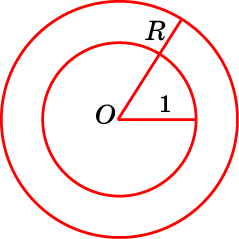 [Speaker Notes: В режиме слайдов ответы появляются после кликанья мышкой]
Для приближенного вычисления числа π в единичную окружность вписывают правильный многоугольник и находят его полупериметр. Чем больше число сторон вписанного многоугольника, тем более точное значение получается для числа π.
	Первое вычисление числа π, использующее строгие рассуждения, было сделано величайшим математиком древности Архимедом (287 - 212 гг. до н. э.). В своей работе "Об измерении круга" он доказал, что для числа π выполняются неравенства

	На практике приближенное значение числа π берется равным 3,14.
Приближенное вычисление числа π
[Speaker Notes: В режиме слайдов ответы появляются после кликанья мышкой]
Измерение длины дуги окружности
Центральные углы  в  1о разбивают  всю окружность на 360 равных секторов. Поэтому длина дуги окружности в 1о составляет       часть длины всей окружности, т. е. равна
               		          		  . 
	Длина l дуги окружности радиуса R в φ градусов будет выражаться формулой
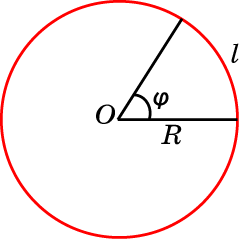 [Speaker Notes: В режиме слайдов ответы появляются после кликанья мышкой]
Измерение угла окружности
Градусная мера угла в один радиан равна
Равенство          , выражающее длину дуги единичной окружности, устанавливает соответствие между длиной дуги и ее градусной мерой.
Это позволяет измерять углы не только с помощью градусов, но и с помощью длины дуги соответствующей окружности единичного радиуса. Величина длины дуги называется радианной мерой угла. Единицей радианной меры углов является радиан. Угол в один радиан – это угол, для которого длина соответствующей дуги единичной окружности равна единице.
[Speaker Notes: В режиме слайдов ответы появляются после кликанья мышкой]
Вопрос 1
Что считается длиной окружности?
Ответ. Длиной окружности считают число, к которому стремятся периметры вписанных в эту окружность правильных многоугольников при увеличении числа их сторон.
[Speaker Notes: В режиме слайдов ответы появляются после кликанья мышкой]
Ответ. Периметр Pn правильного n-угольника, вписанного в окружность радиуса R, выражается формулой
Вопрос 2
Как выражается периметр правильного n-угольника через радиус описанной окружности?
[Speaker Notes: В режиме слайдов ответы появляются после кликанья мышкой]
Вопрос 3
Как относятся периметры двух правильных n-угольников?
Ответ. Периметры правильных n-угольников относятся как радиусы описанных около них окружностей.
[Speaker Notes: В режиме слайдов ответы появляются после кликанья мышкой]
Вопрос 4
Как относятся длины двух окружностей?
Ответ. Отношение длин двух окружностей равно отношению их радиусов.
[Speaker Notes: В режиме слайдов ответы появляются после кликанья мышкой]
Вопрос 5
Что обозначает греческая буква π?
Ответ. Греческая буквой π обозначает половину длины окружности единичного радиуса.
[Speaker Notes: В режиме слайдов ответы появляются после кликанья мышкой]
Вопрос 6
Чему равна длина окружности радиуса R?
Ответ. Длина окружности радиуса R равна 2πR.
[Speaker Notes: В режиме слайдов ответы появляются после кликанья мышкой]
Ответ. Для числа π выполняются неравенства
Вопрос 7
Какие неравенства выполняются для числа π?
[Speaker Notes: В режиме слайдов ответы появляются после кликанья мышкой]
Вопрос 8
Каково приближенное значение числа π?
Ответ. Приближенное значение числа π берется равным 3,14.
[Speaker Notes: В режиме слайдов ответы появляются после кликанья мышкой]
Ответ. Длина дуги окружности в 1о равна
Вопрос 9
Чему равна длина дуги окружности в 1о?
[Speaker Notes: В режиме слайдов ответы появляются после кликанья мышкой]
Ответ. Длина l дуги окружности радиуса R в φ градусов будет выражаться формулой
Вопрос 10
Чему равна длина дуги окружности в φ градусов?
[Speaker Notes: В режиме слайдов ответы появляются после кликанья мышкой]
Ответ. Градусная мера угла в один радиан равна
Вопрос 11
Чему равна градусная мера угла в один радиан?
[Speaker Notes: В режиме слайдов ответы появляются после кликанья мышкой]
Вопрос 12
Как изменится длина окружности, если радиус окружности: а) увеличить в три раза; б) уменьшить в два раза?
Ответ: а) Увеличится в три раза;
б) уменьшится в два раза.
[Speaker Notes: В режиме слайдов ответы появляются после кликанья мышкой]
Упражнение 1
Чему равна длина окружности, описанной около равностороннего треугольника со стороной 1?
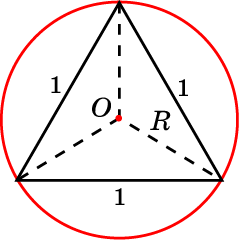 [Speaker Notes: В режиме слайдов ответы появляются после кликанья мышкой]
Упражнение 2
Чему равна длина окружности, вписанной в равносторонний треугольник со стороной 1?
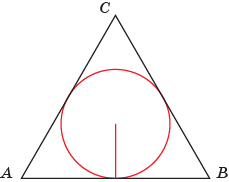 [Speaker Notes: В режиме слайдов ответы появляются после кликанья мышкой]
Ответ:
Упражнение 3
Найдите длину окружности, описанной около квадрата со стороной а.
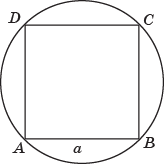 [Speaker Notes: В режиме слайдов ответы появляются после кликанья мышкой]
Упражнение 4
Найдите длину окружности, вписанной в квадрат со стороной а.
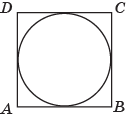 [Speaker Notes: В режиме слайдов ответы появляются после кликанья мышкой]
Упражнение 5
Найдите длину окружности, описанной около прямоугольника со сторонами а и b.
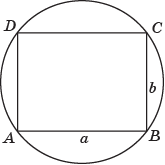 [Speaker Notes: В режиме слайдов ответы появляются после кликанья мышкой]
Упражнение 6
Найдите длину окружности, описанной около правильного шестиугольника со стороной 1.
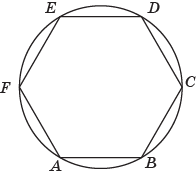 [Speaker Notes: В режиме слайдов ответы появляются после кликанья мышкой]
Упражнение 7
Найдите длину окружности, вписанной в правильный шестиугольника со стороной 1.
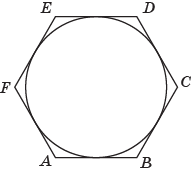 [Speaker Notes: В режиме слайдов ответы появляются после кликанья мышкой]
Ответ: а)      ;
б)       ;
в)      ;
г)       .
Упражнение 8
Найдите длину дуги окружности радиуса единица, соответствующей центральному углу в: а) 30о; б) 135о; в) 240о; г) 315о.
[Speaker Notes: В режиме слайдов ответы появляются после кликанья мышкой]
Ответ:        см ~ 60 см.
Упражнение 9
Каким должен быть радиус окружности, в которой дуга в 1о имеет длину 1 см? Укажите приближенное значение, равное целому числу сантиметров.
[Speaker Notes: В режиме слайдов ответы появляются после кликанья мышкой]
Ответ:
Упражнение 10
Какой длины должна быть хорда в окружности радиуса R, чтобы длины дуг, на которые она разбивает окружность, относились как 2:1?
[Speaker Notes: В режиме слайдов ответы появляются после кликанья мышкой]
Ответ:
Упражнение 11
Найдите периметр правильного n-угольника, описанного около окружности радиуса R.
[Speaker Notes: В режиме слайдов ответы появляются после кликанья мышкой]
Ответ: 3 < π <
Упражнение 12
Рассмотрев правильные шестиугольники, вписанный и описанный около окружности единичного радиуса, найдите нижнюю и верхнюю оценки для числа π.
[Speaker Notes: В режиме слайдов ответы появляются после кликанья мышкой]
Ответ:
Упражнение 13
Внутри окружности радиуса R расположены три равные окружности, которые касаются друг друга и данной окружности. Найдите их радиус.
[Speaker Notes: В режиме слайдов ответы появляются после кликанья мышкой]
Ответ: а)     ;
б)     ;
в)      .
Упражнение 14
Найдите радианную меру углов в: а) 30о; б) 45о; в) 60о.
[Speaker Notes: В режиме слайдов ответы появляются после кликанья мышкой]
Упражнение 15
Найдите  градусную меру угла,  если его радианная мера равна: а)      ; б)     ; в)     ; г)     ; д)      ; е)       .
Ответ: а) 90о;
б) 45о;
в) 22о30';
г) 150о;
д) 70о;
е) 240о.
[Speaker Notes: В режиме слайдов ответы появляются после кликанья мышкой]